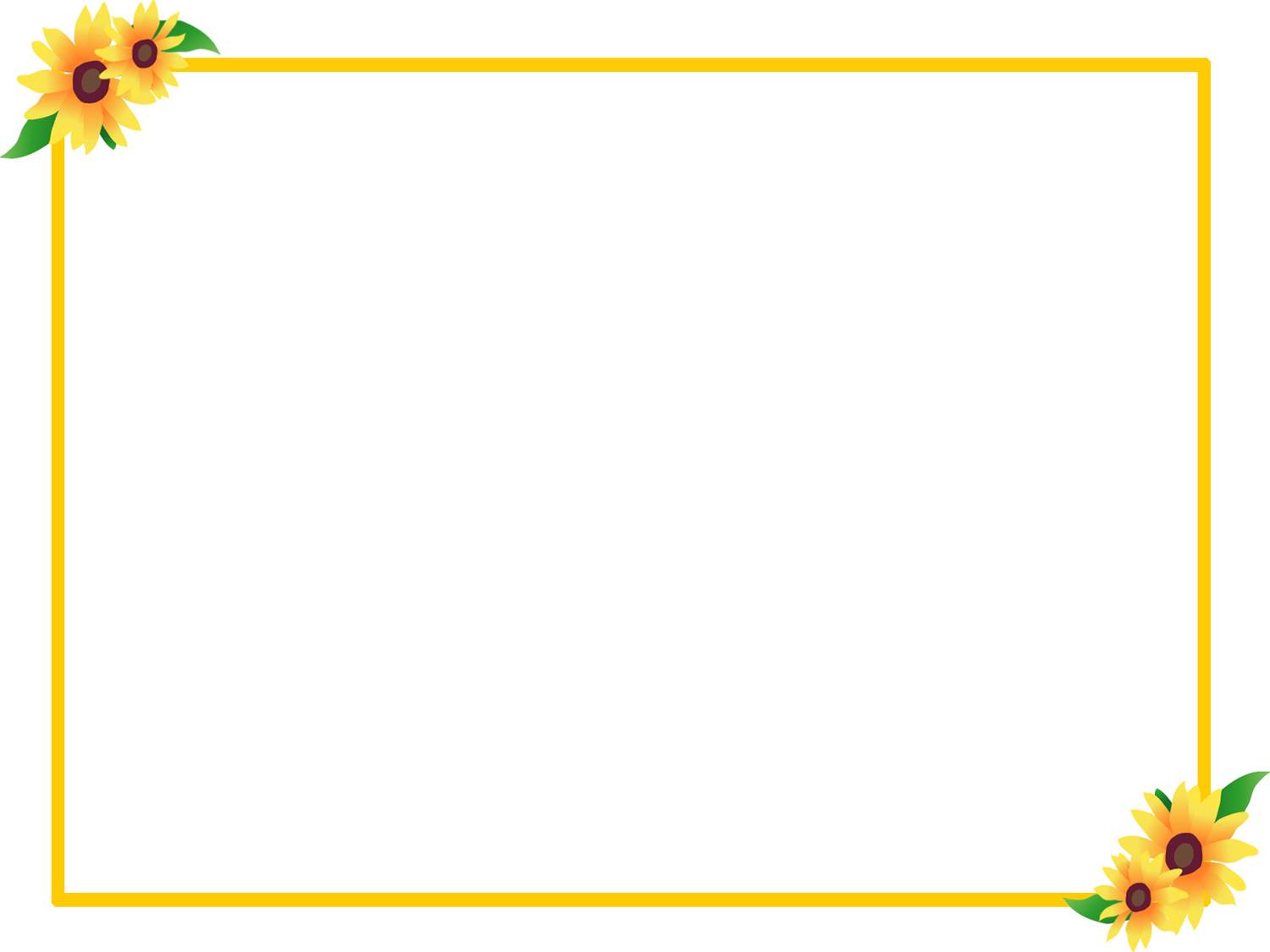 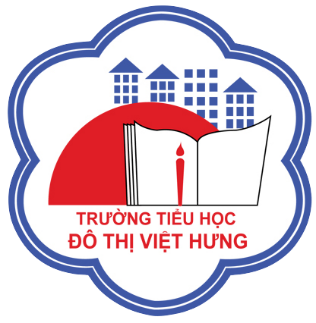 ỦY BAN NHÂN DÂN QUẬN LONG BIÊN
TRƯỜNG TIỂU HỌC ĐÔ THỊ VIỆT HƯNG
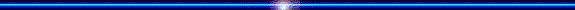 BÀI GIẢNG ĐIỆN TỬ
KHỐI 3
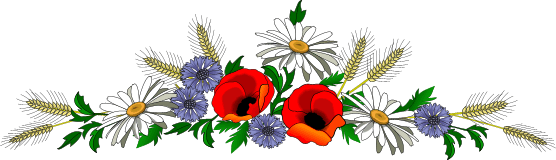 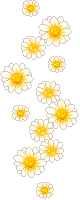 MÔN: ĐẠO ĐỨC
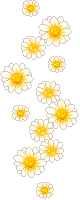 ĐẠO ĐỨC 3
1
Bài
Em khám phá đất nước
Việt Nam (Tiết 1)
Khởi động
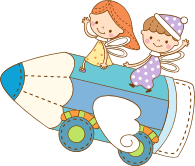 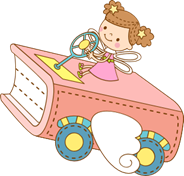 Trò chơi: Nhìn nhanh
– Đoán đúng
Quan sát tranh và chọn những hình ảnh về đất nước, con người Việt Nam
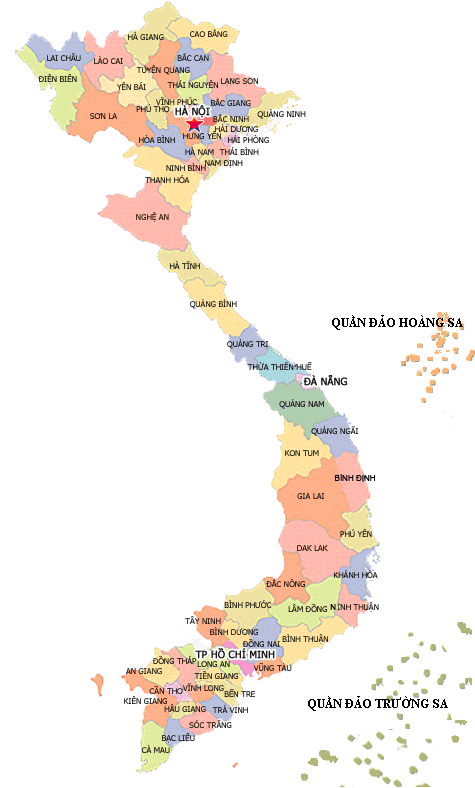 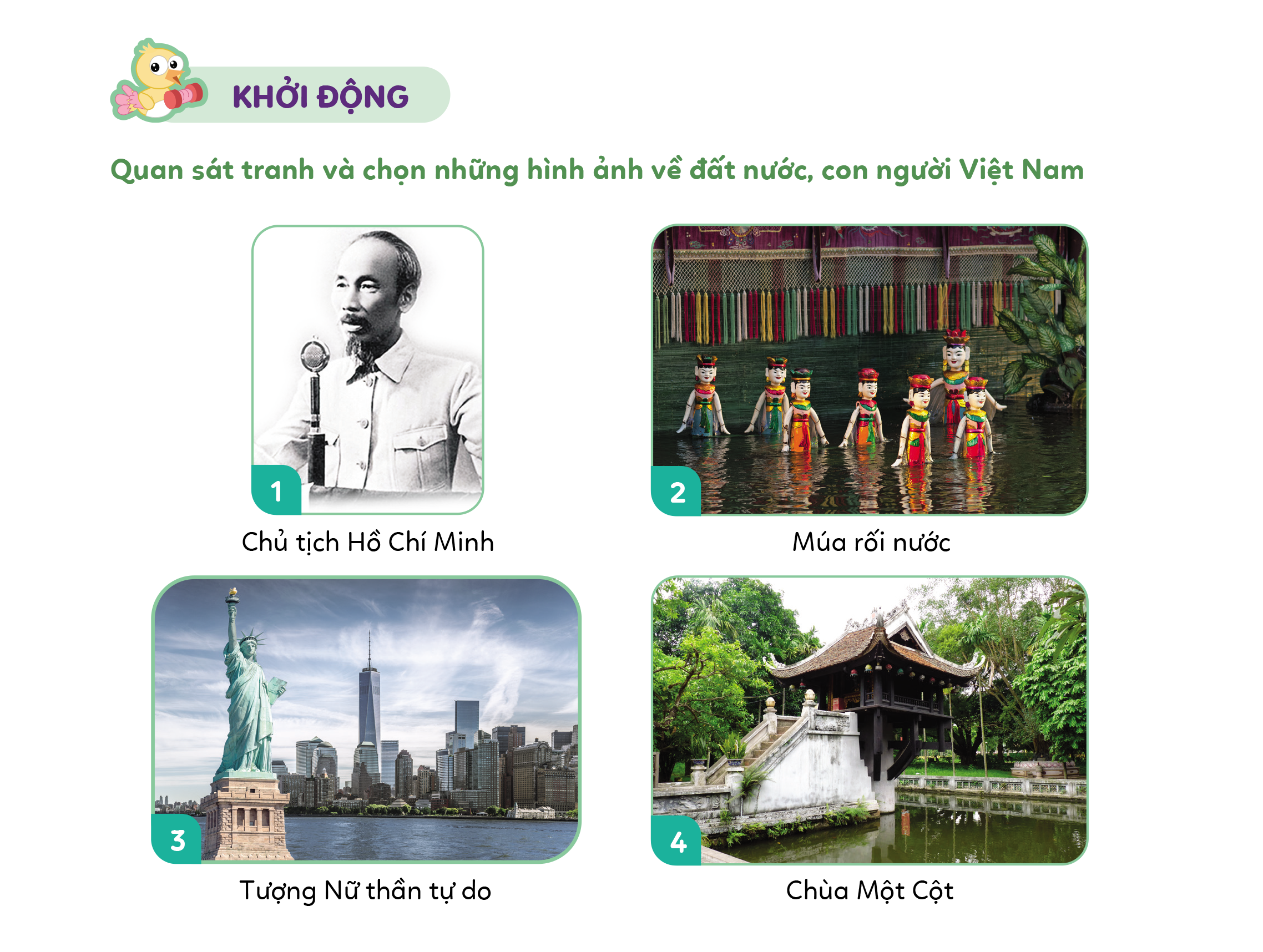 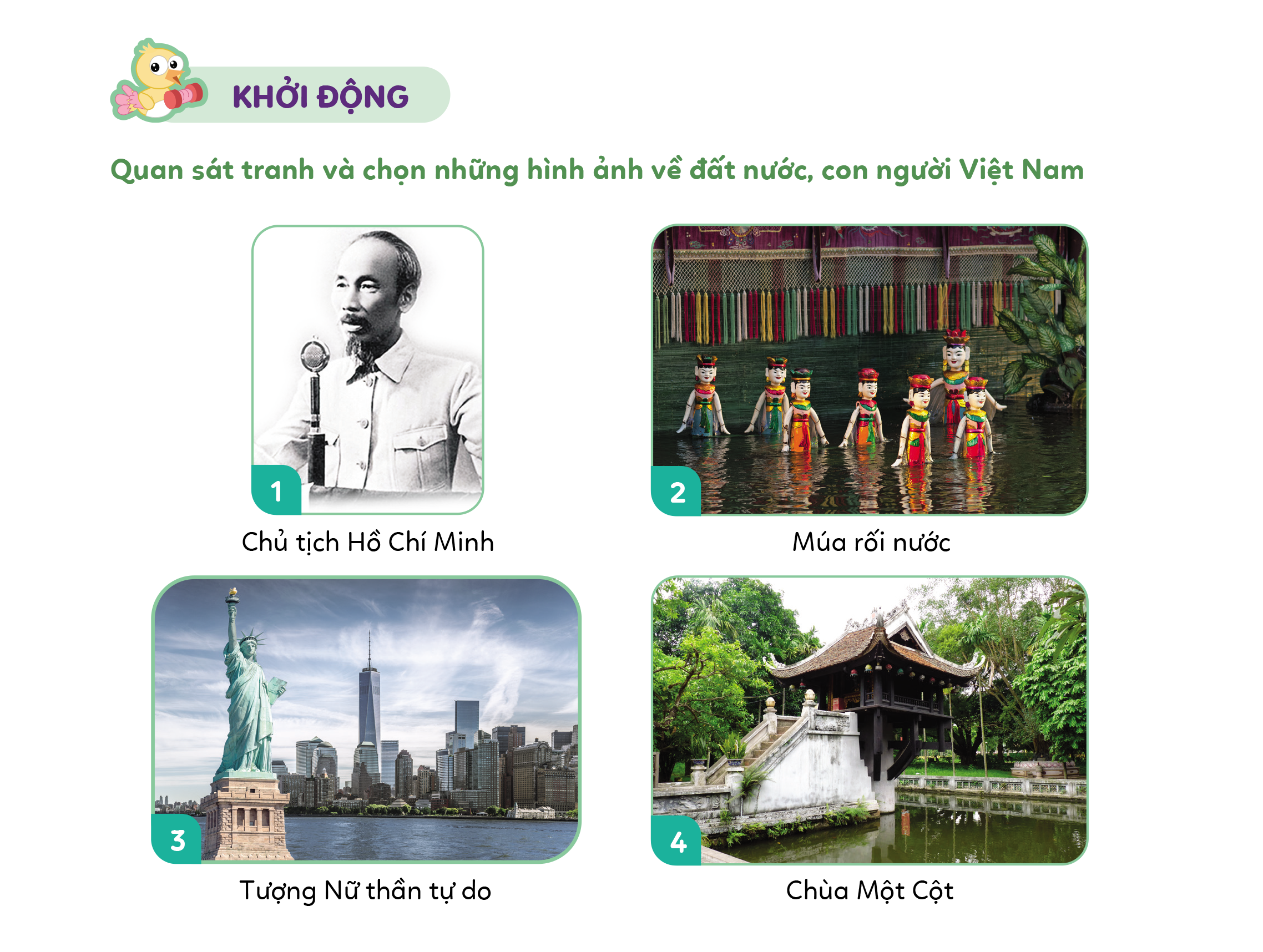 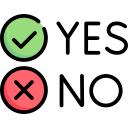 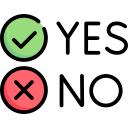 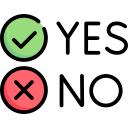 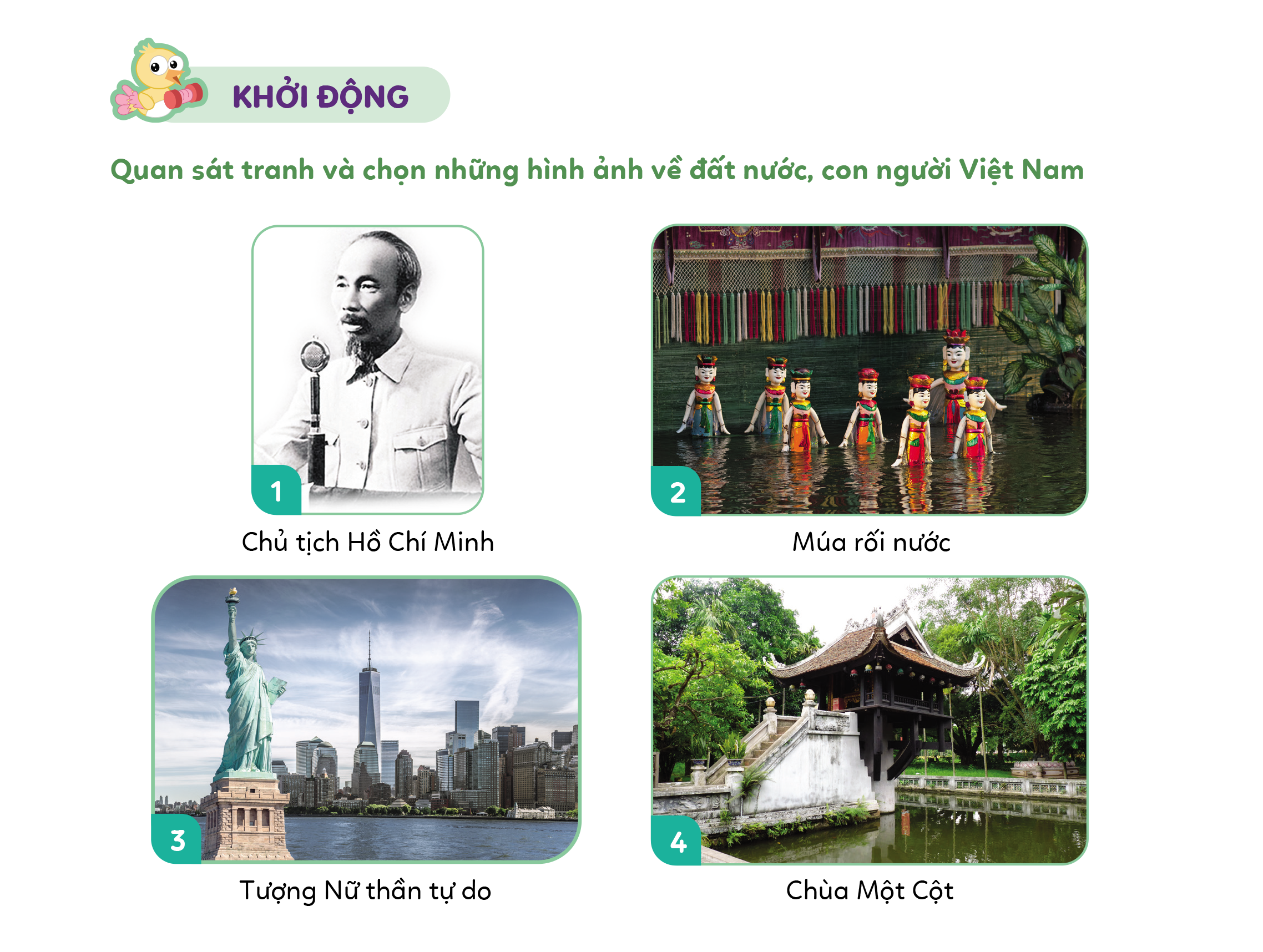 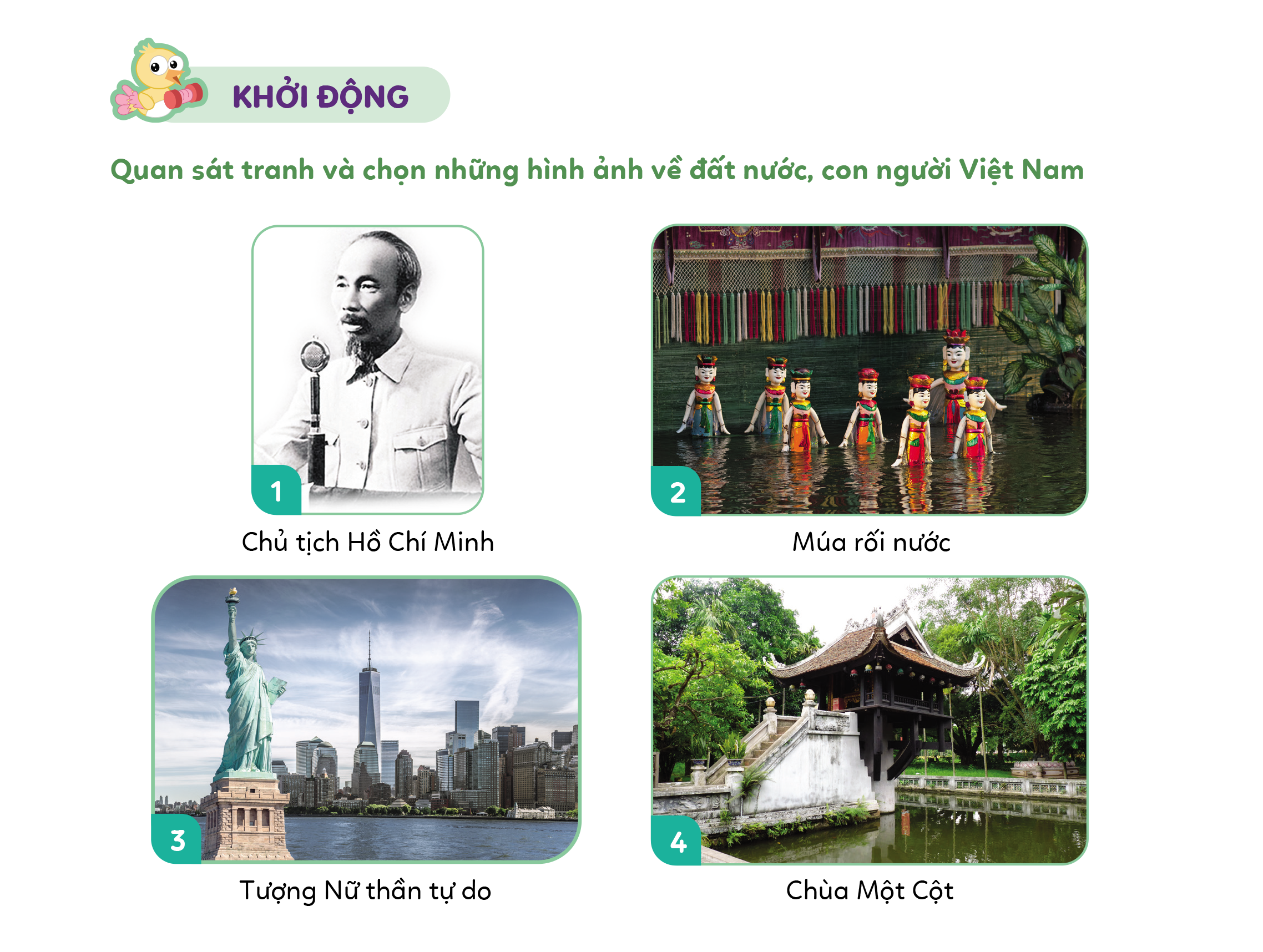 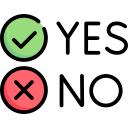 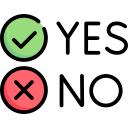 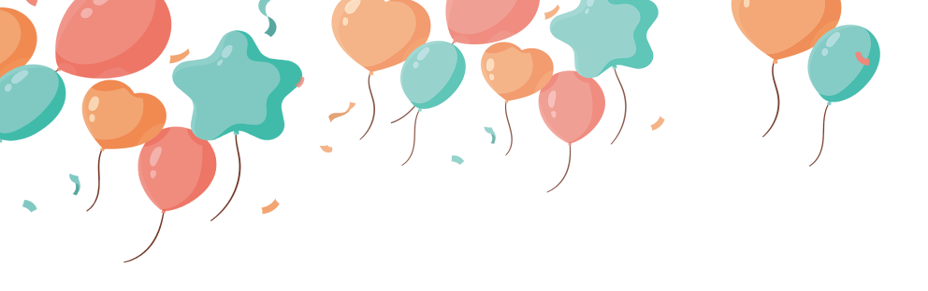 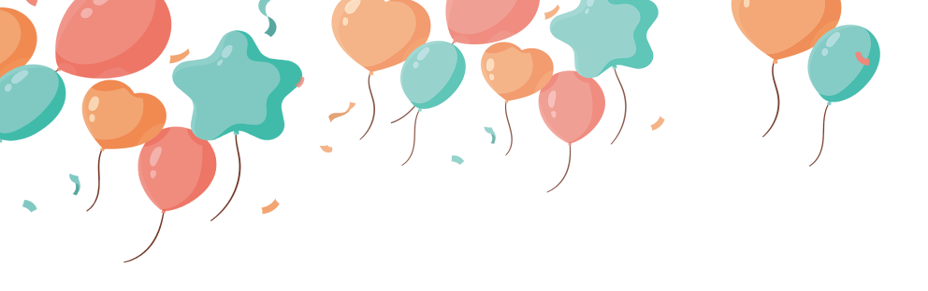 Khám phá
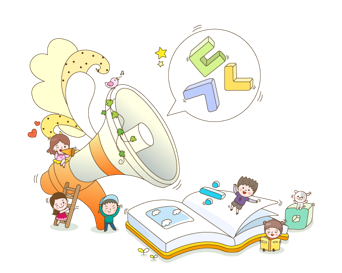 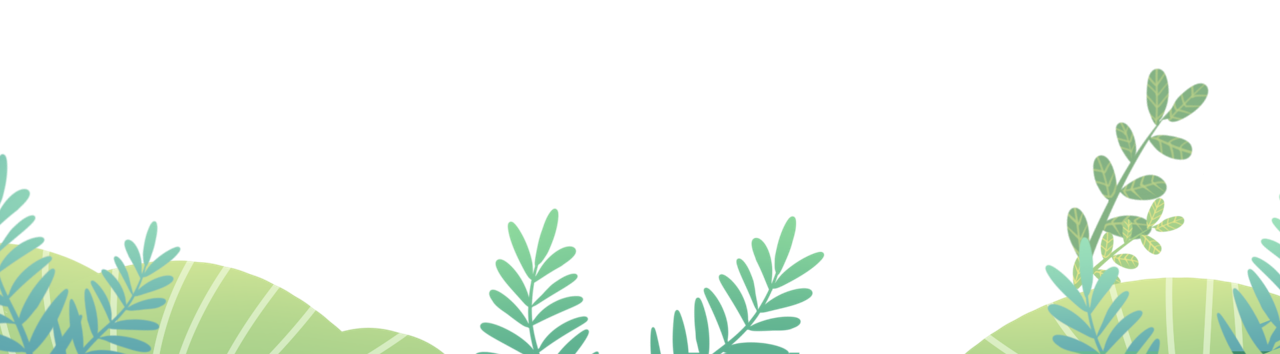 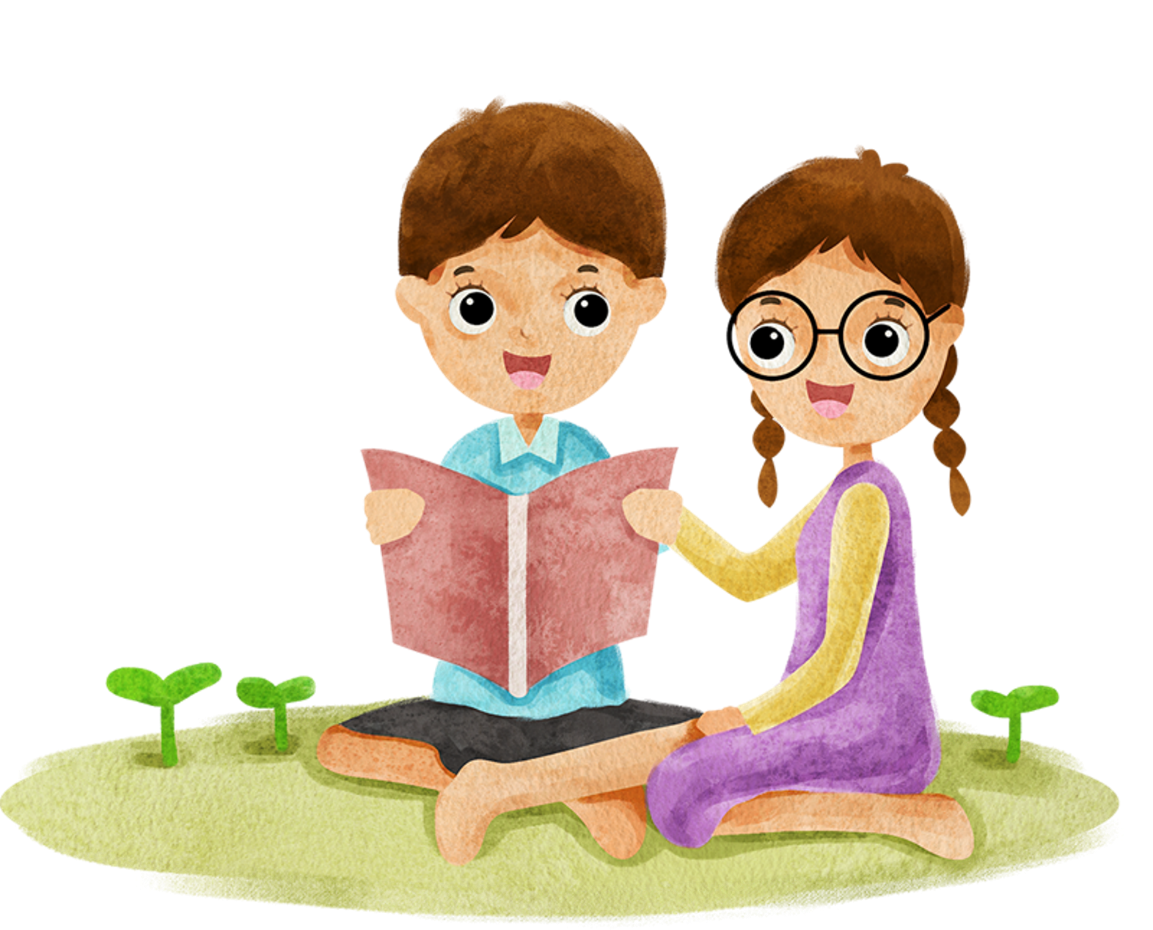 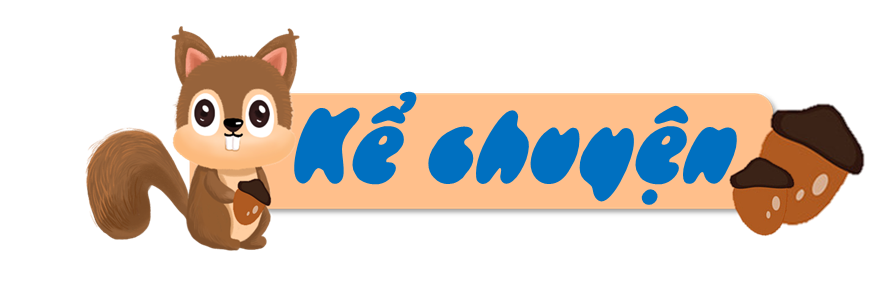 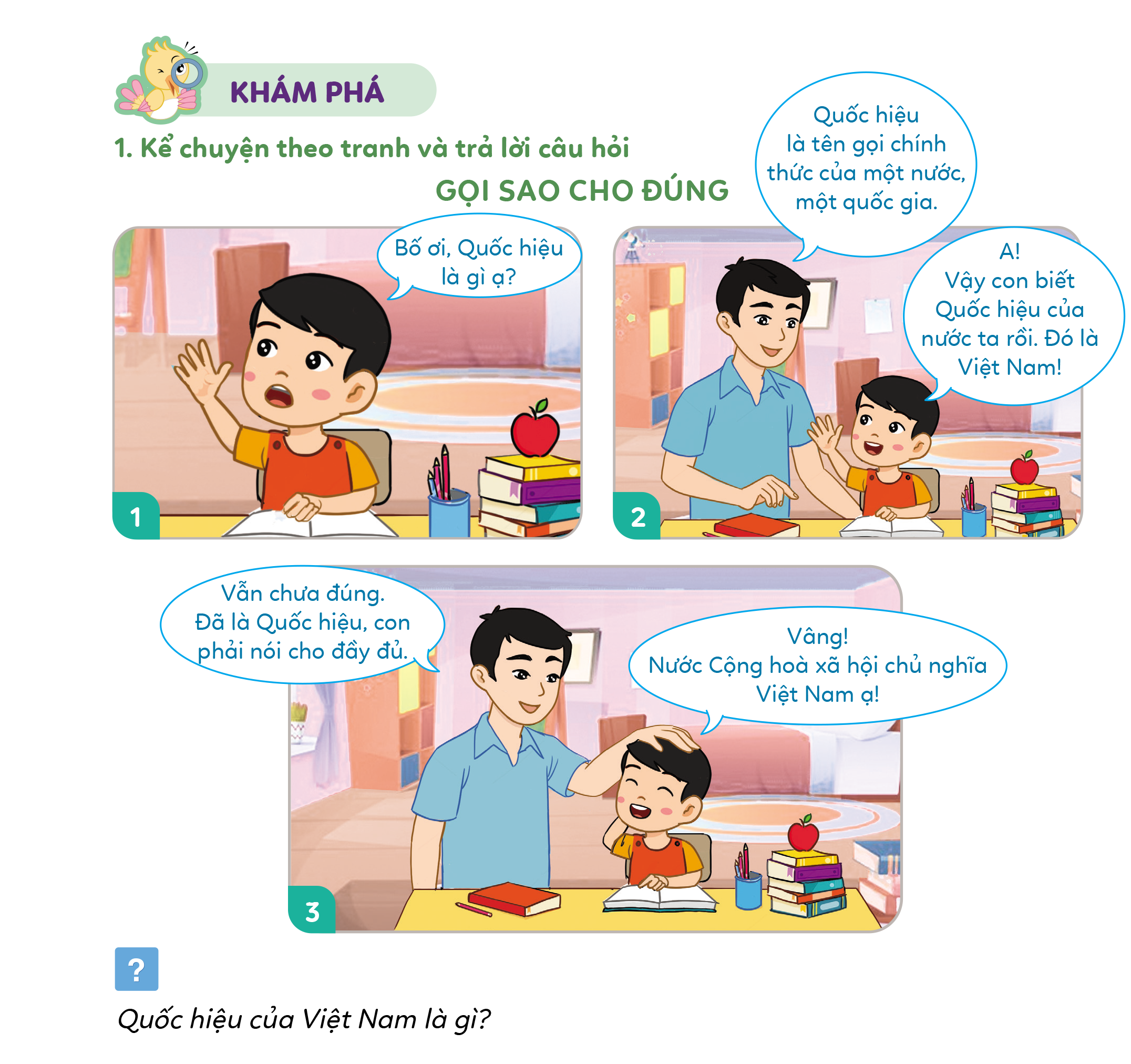 Gọi sao cho đúng
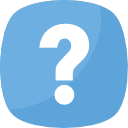 Quốc hiệu của nước ta là gì?
Cộng hoà Xã hội
Chủ nghĩa Việt Nam
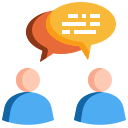 Thảo luận nhóm
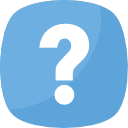 Đâu là Quốc kì của Việt Nam?
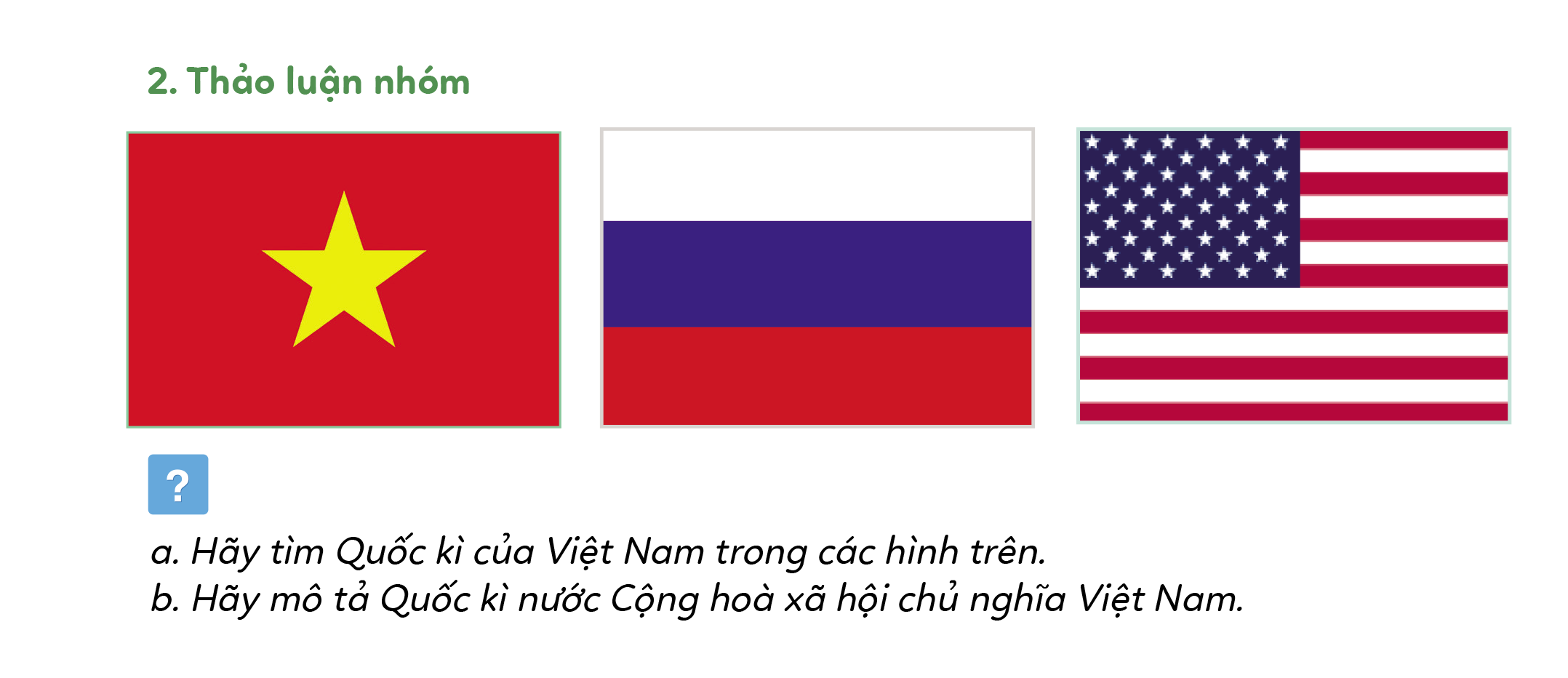 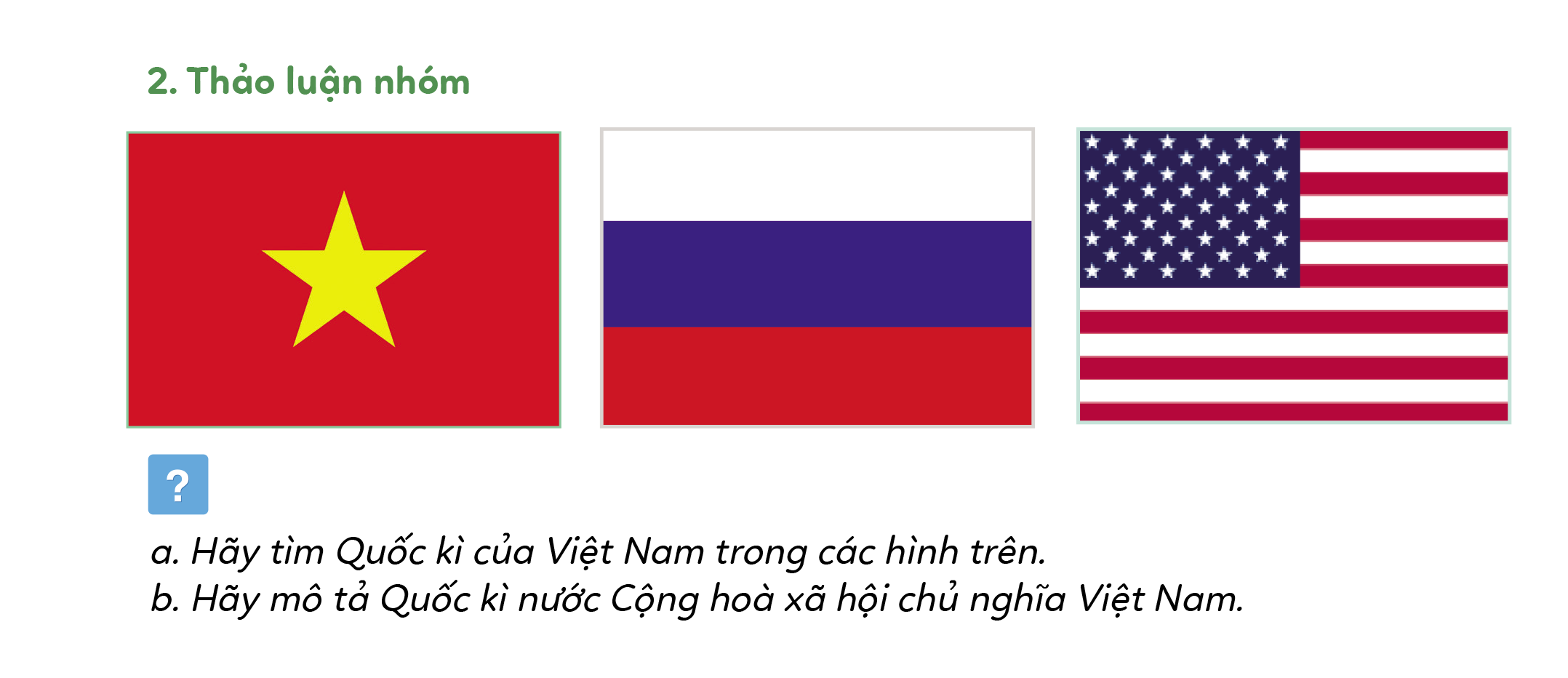 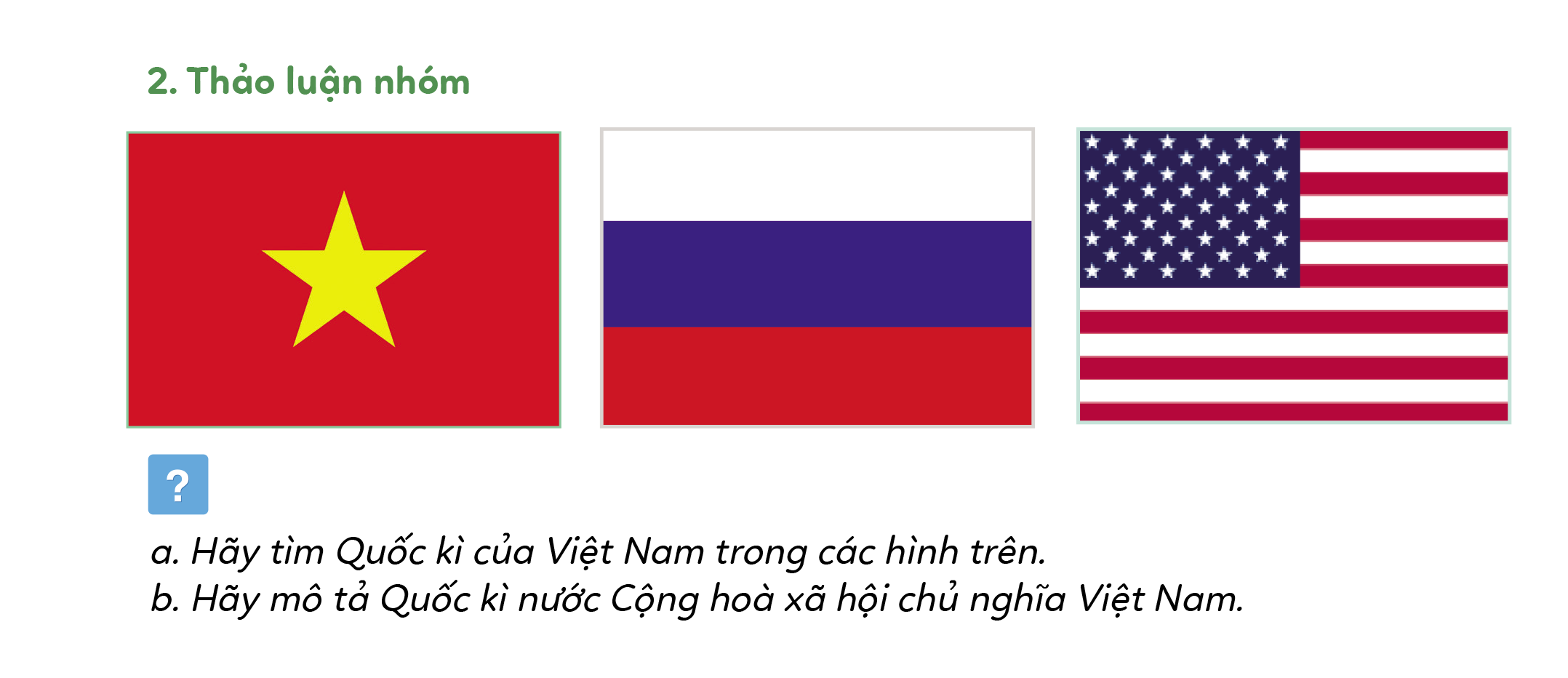 Quốc kì Việt Nam
Quốc kì nước Nga
Quốc kì nước Mỹ
Mô tả Quốc kì nước Cộng hoà Xã hội Chủ nghĩa Việt Nam
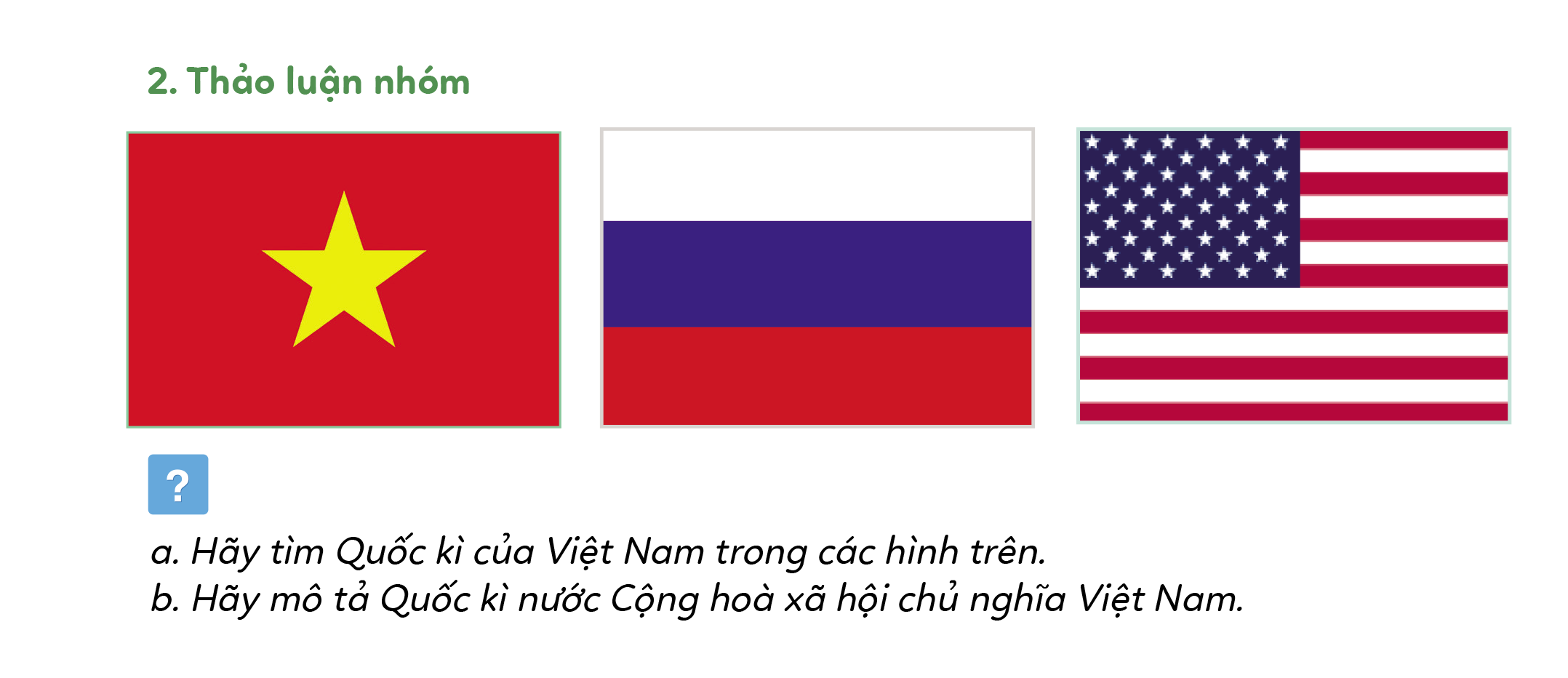 Quốc kì nước Cộng hoà xã hội chủ nghĩa Việt Nam có khung hình chữ nhật, chiều rộng bằng 2/3 chiều dài, nền cờ màu đỏ, ở giữa có ngôi sao vàng 5 cánh.
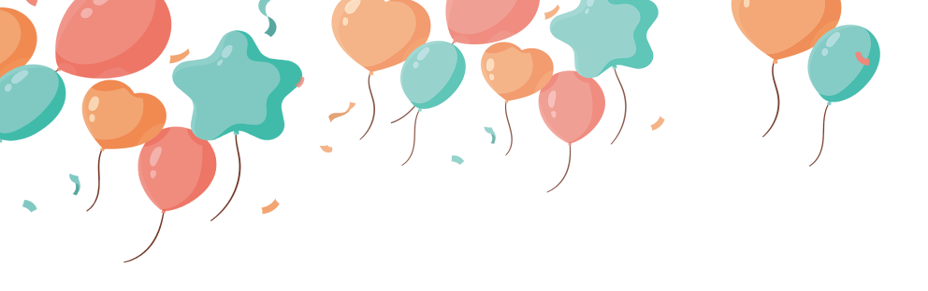 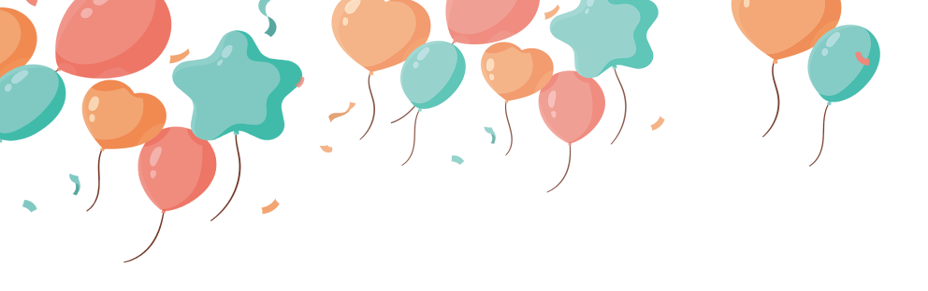 Luyện tập – Vận dụng
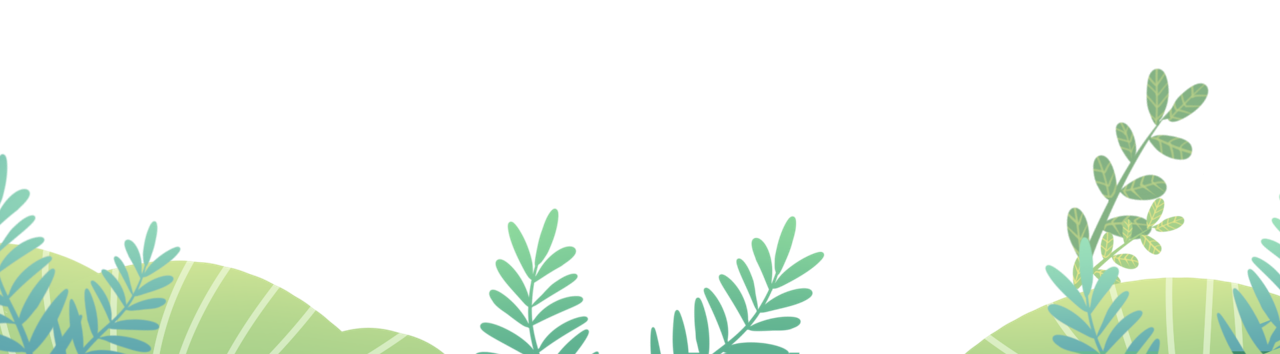 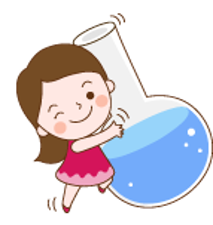 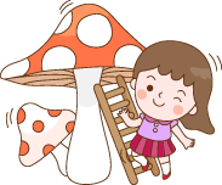 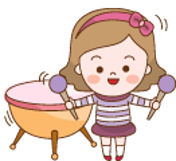 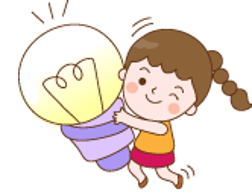 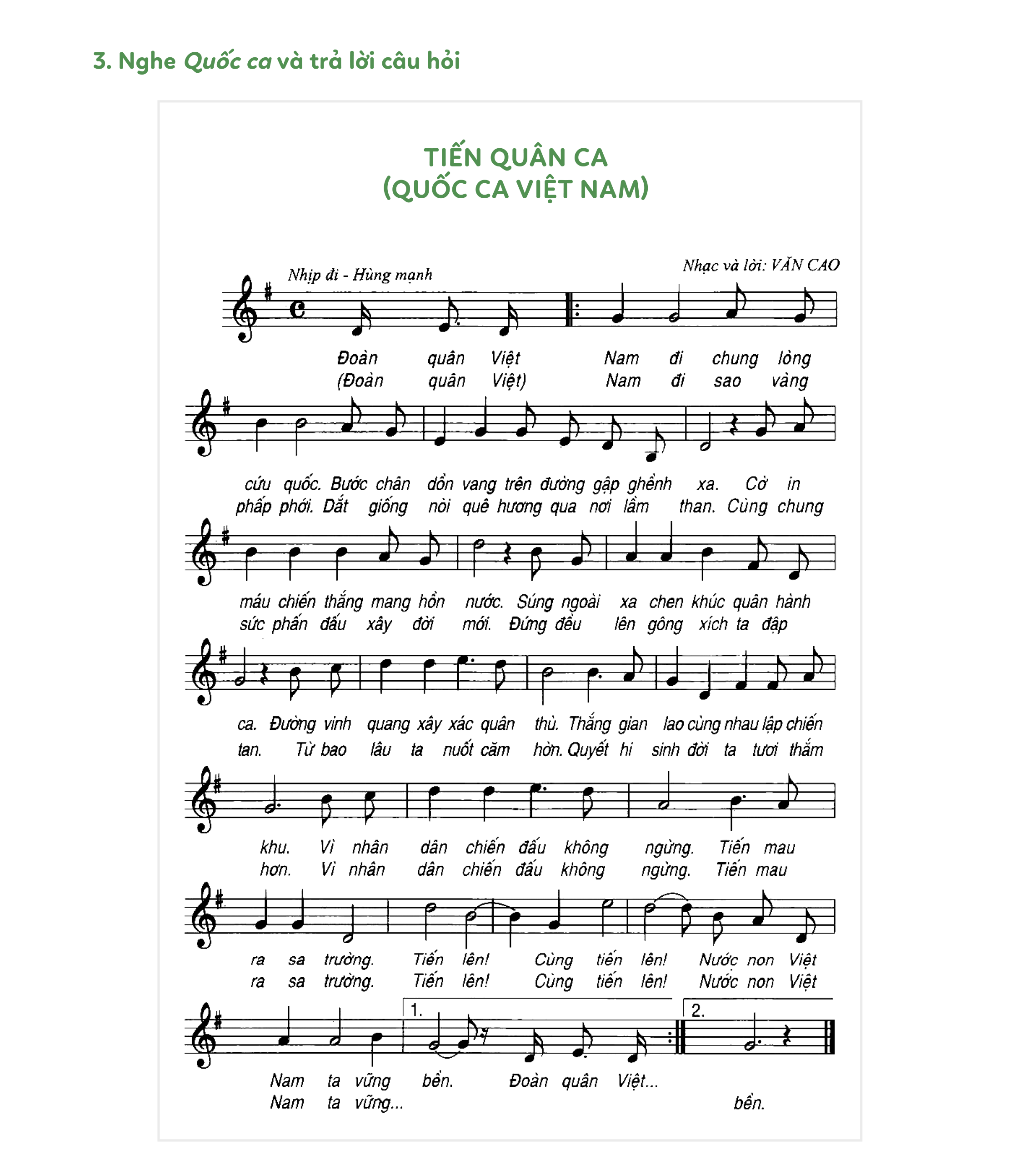 Quốc ca Việt Nam
Quốc ca Việt Nam có tên gốc là gì? Do nhạc sĩ nào sáng tác?
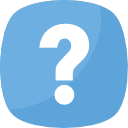 Quốc ca Việt Nam có tên gốc là bài hát “Tiến quân ca”. Do cố nhạc sĩ Văn Cao sáng tác.
Lắng nghe bài hát Quốc ca Việt Nam
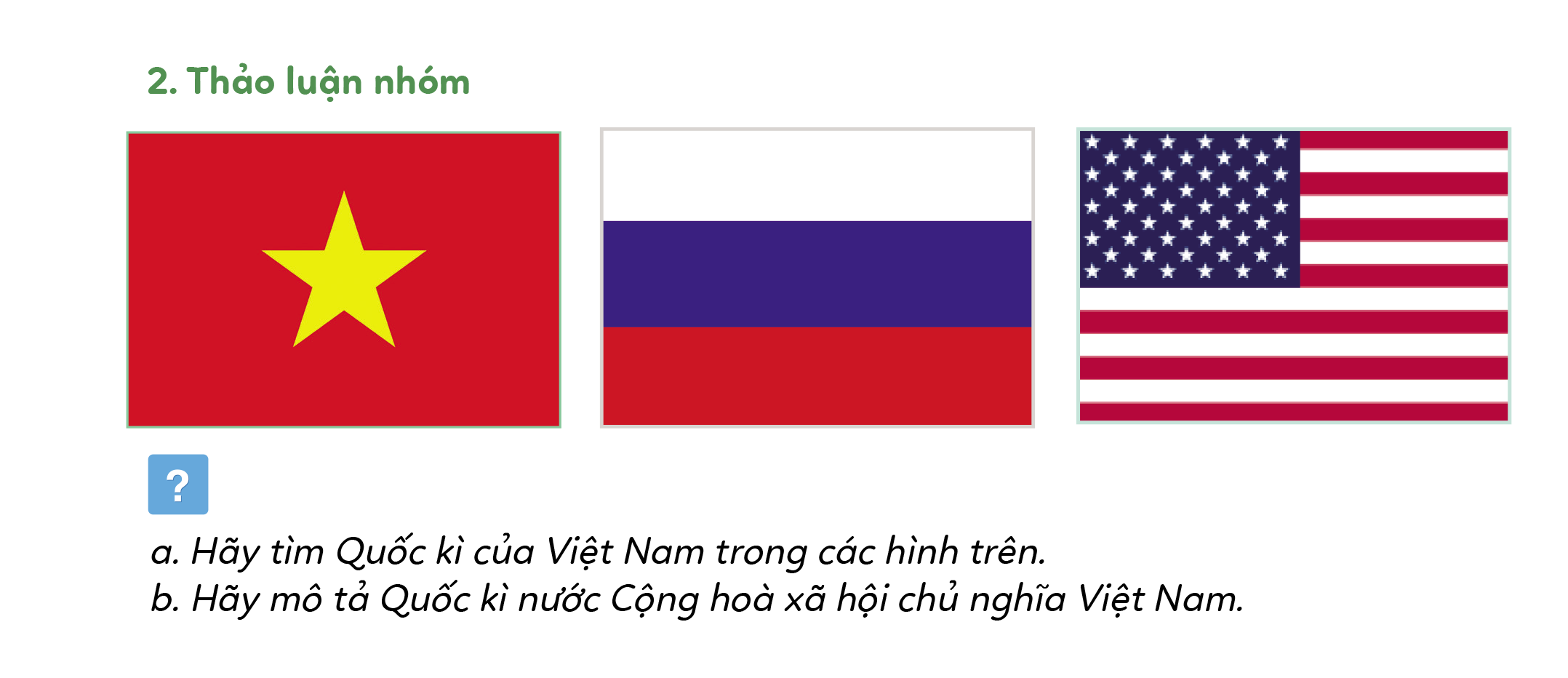 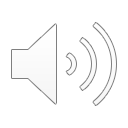 Nêu cảm xúc của em khi nghe Quốc ca Việt Nam
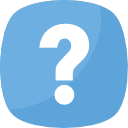 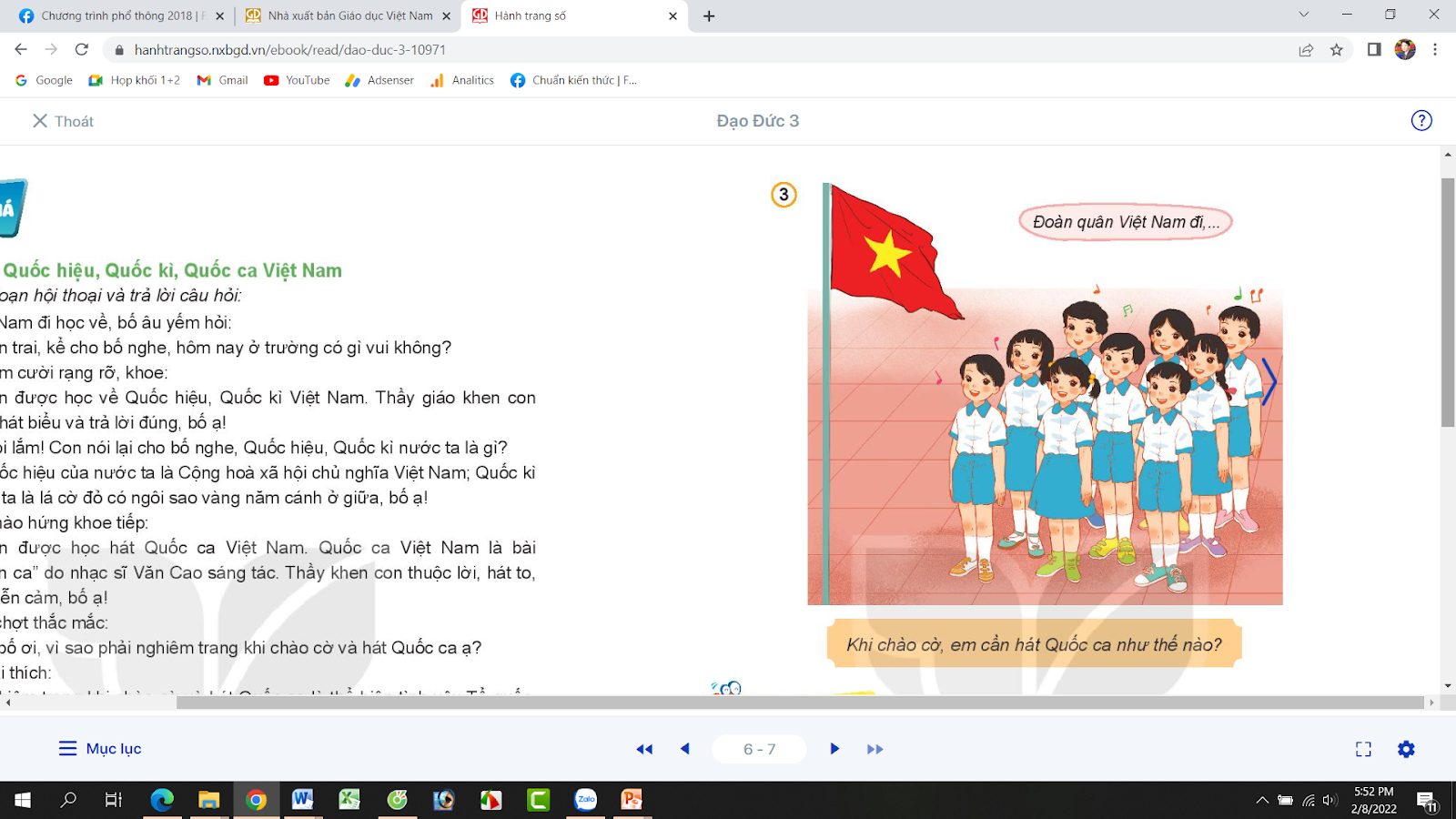 Bài hát rất sôi động, hào hùng. Em cảm thấy rất tự hào khi nghe Quốc ca.
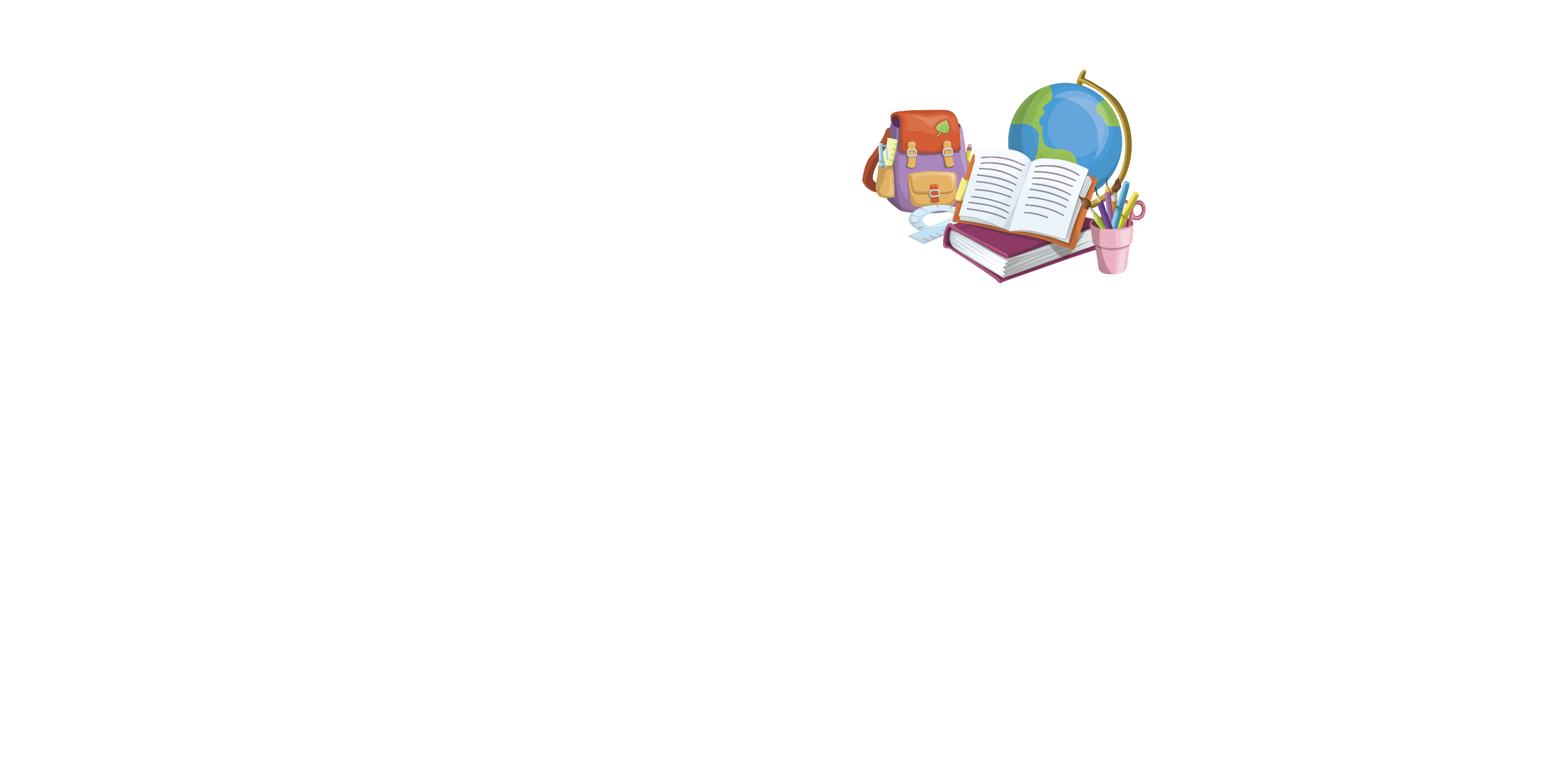 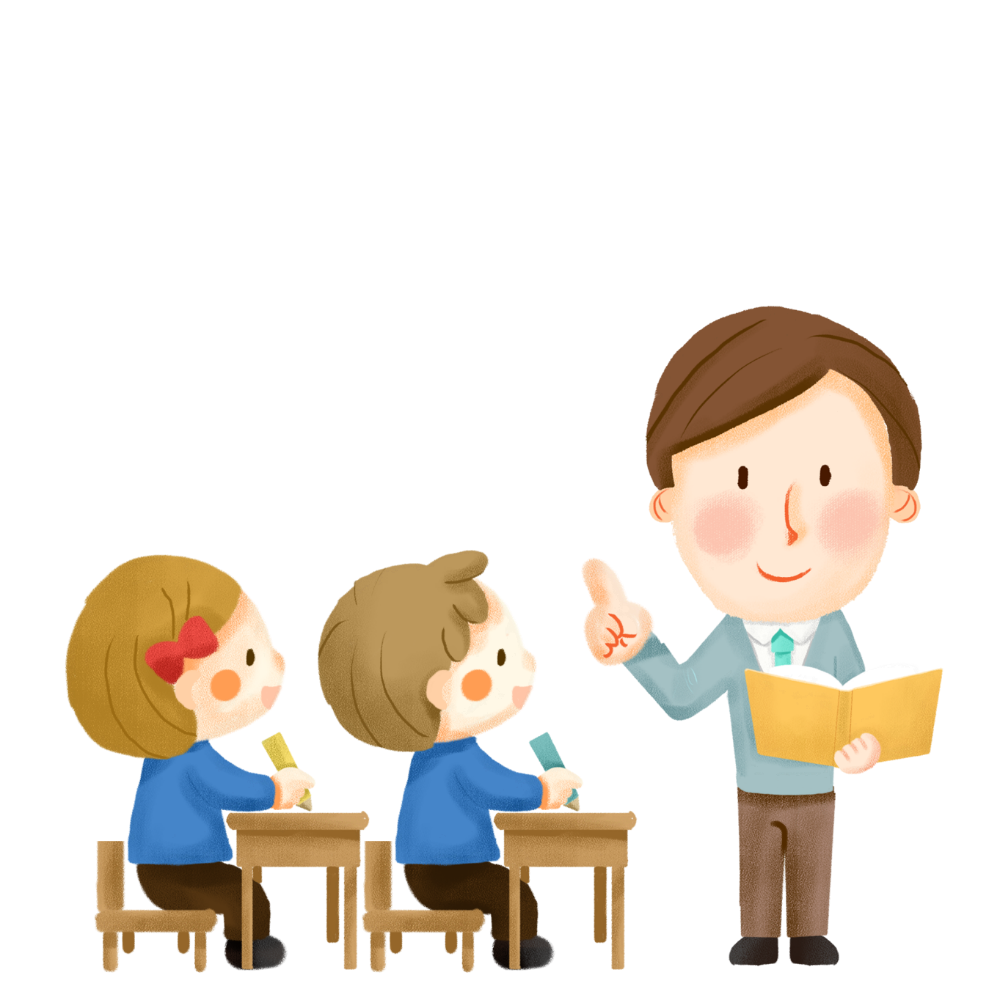 Củng cố – Dặn dò